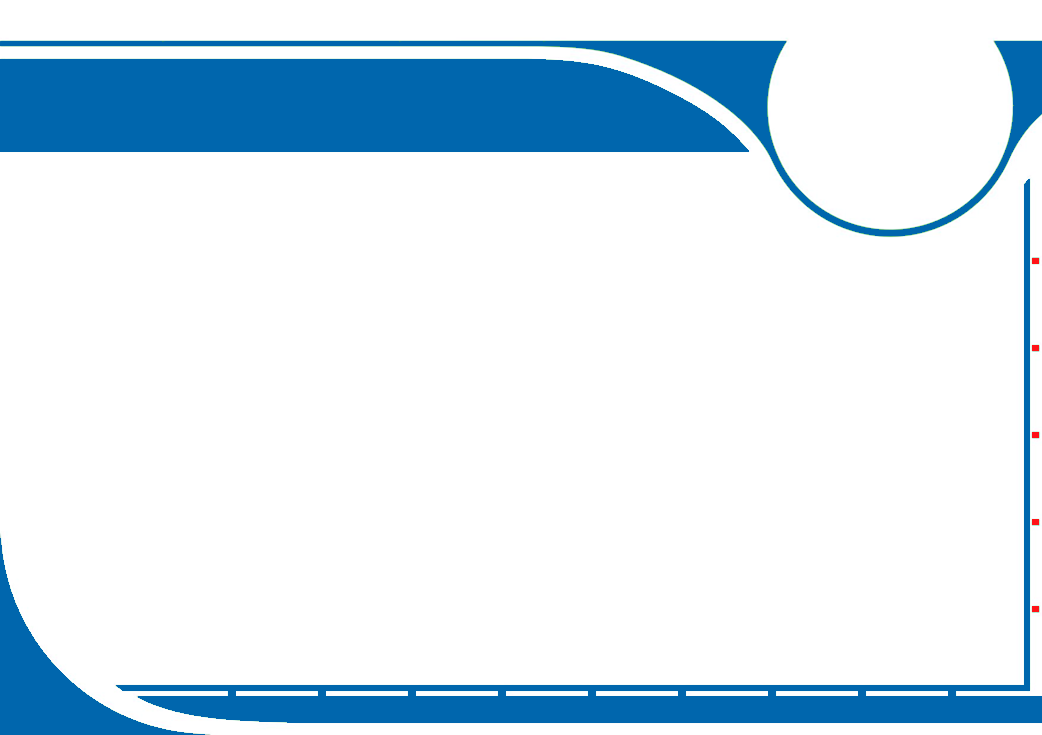 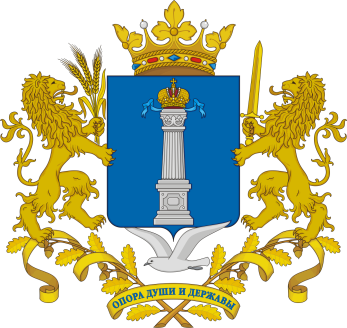 Министерство просвещения и воспитания Ульяновской области
Департамент по надзору и контролю в сфере образования
Рациональный контроль как стимул саморегуляции при осуществлении управления в сфере образования.
Актуальные вопросы снижения бюрократической нагрузки на педагогических работников
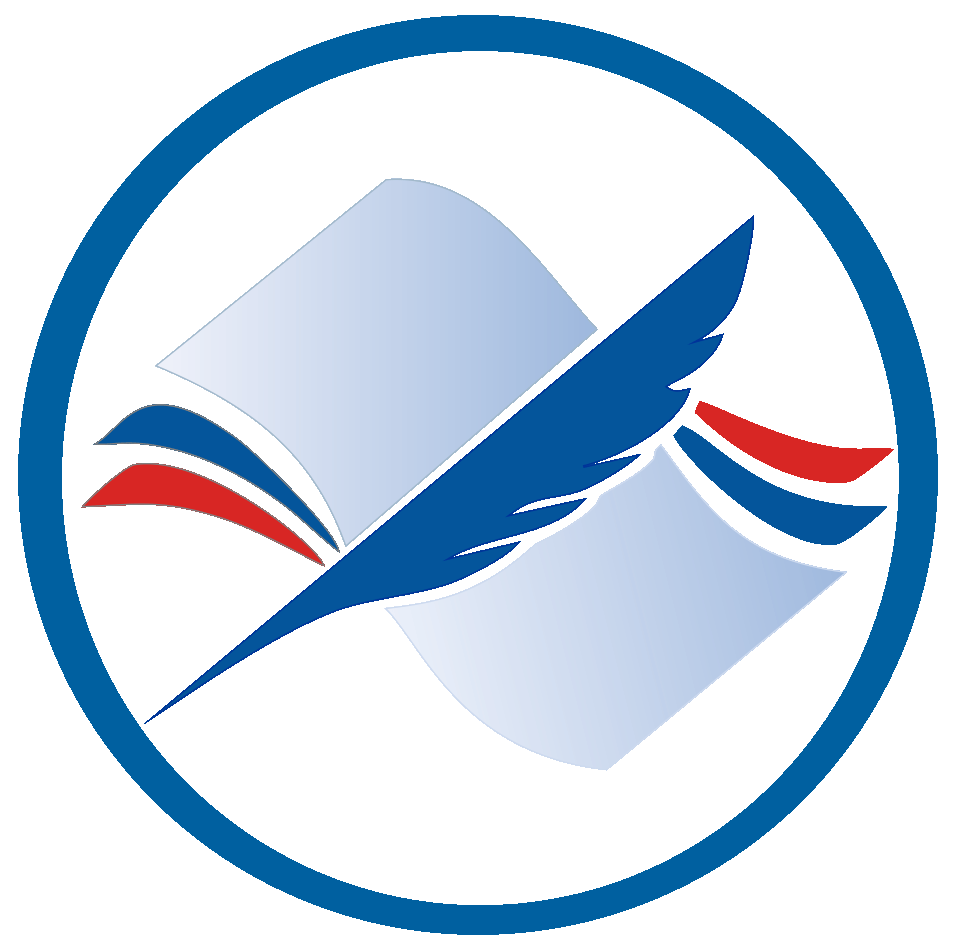 17 августа 2023 г.
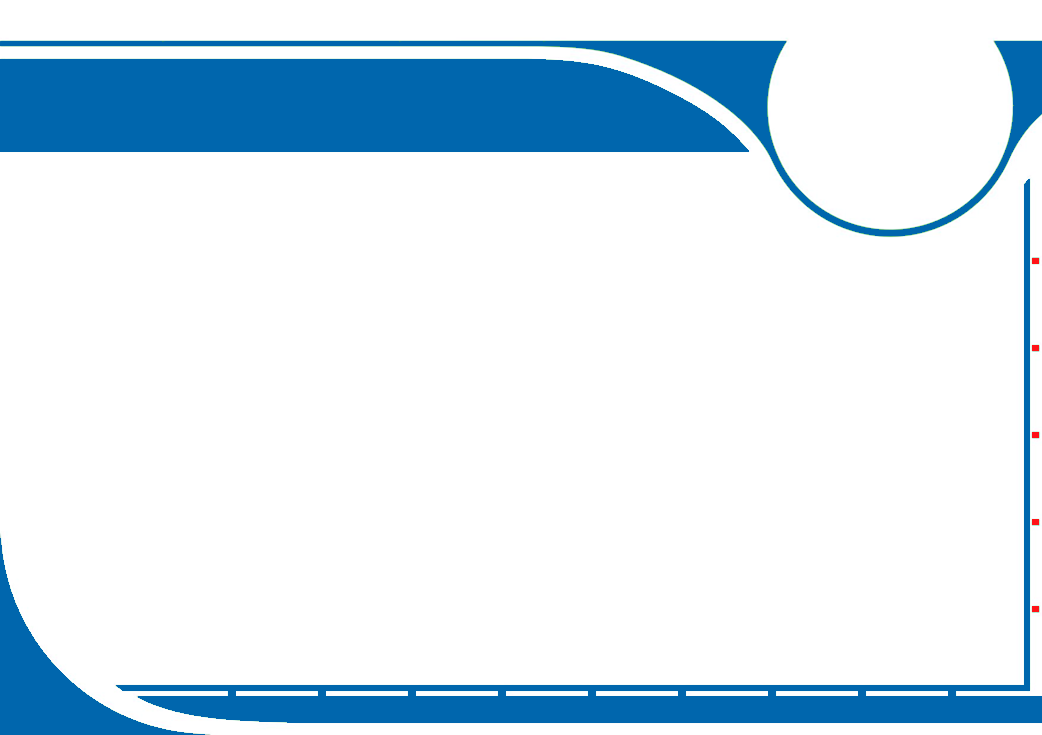 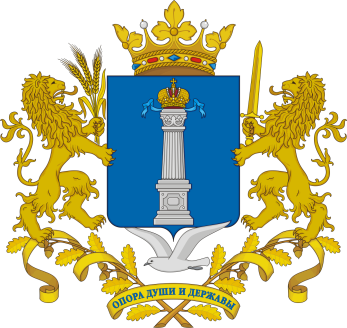 Министерство просвещения и воспитания Ульяновской области
Департамент по надзору и контролю в сфере образования
Постановление Правительства РФ от 10.03.2022 № 336 «Об особенностях организации и осуществления государственного контроля (надзора), муниципального контроля»
https://www.mo73.ru/
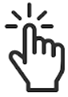 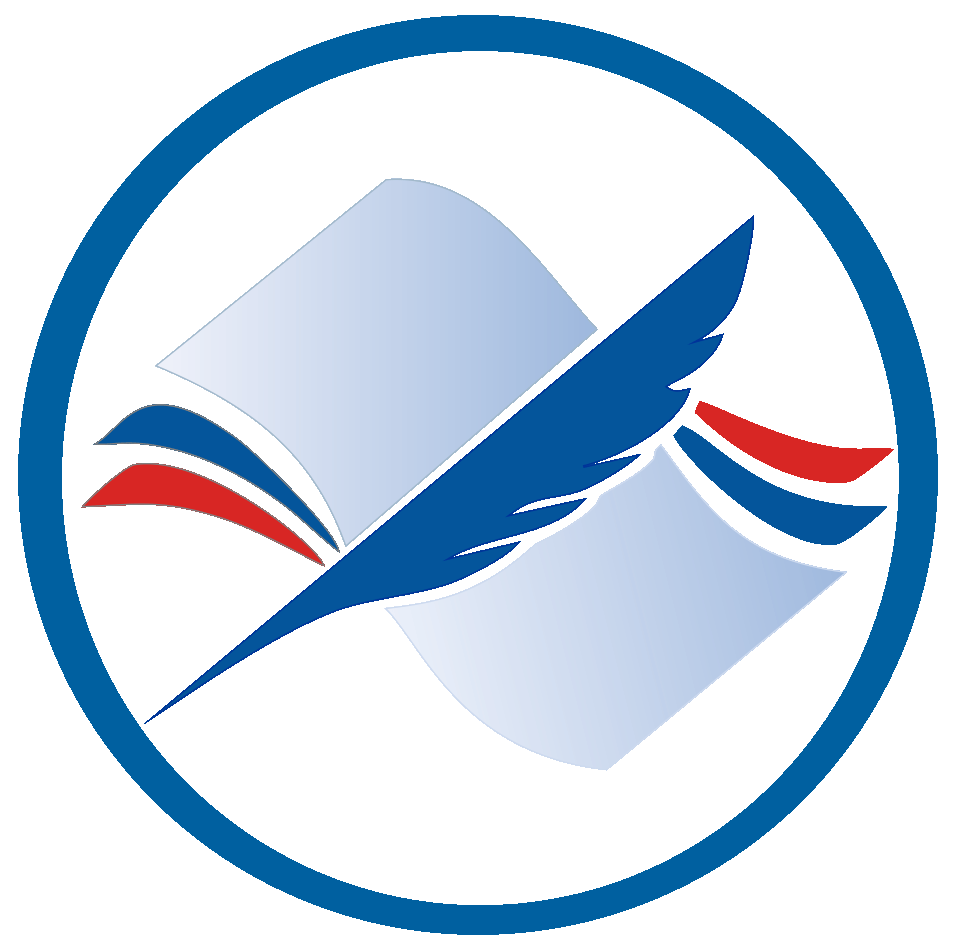 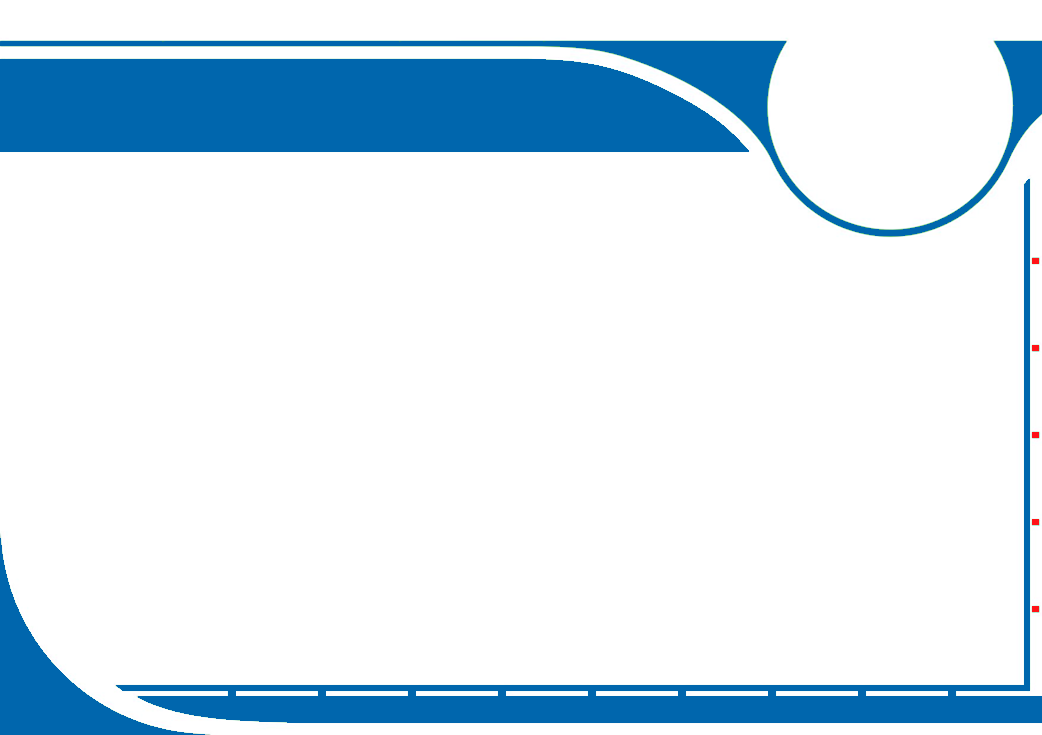 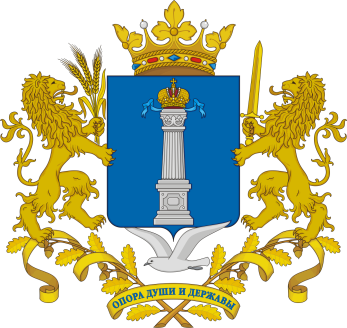 Министерство просвещения и воспитания Ульяновской области
Департамент по надзору и контролю в сфере образования
Критерии отнесения объектов контроля 
к категориям риска
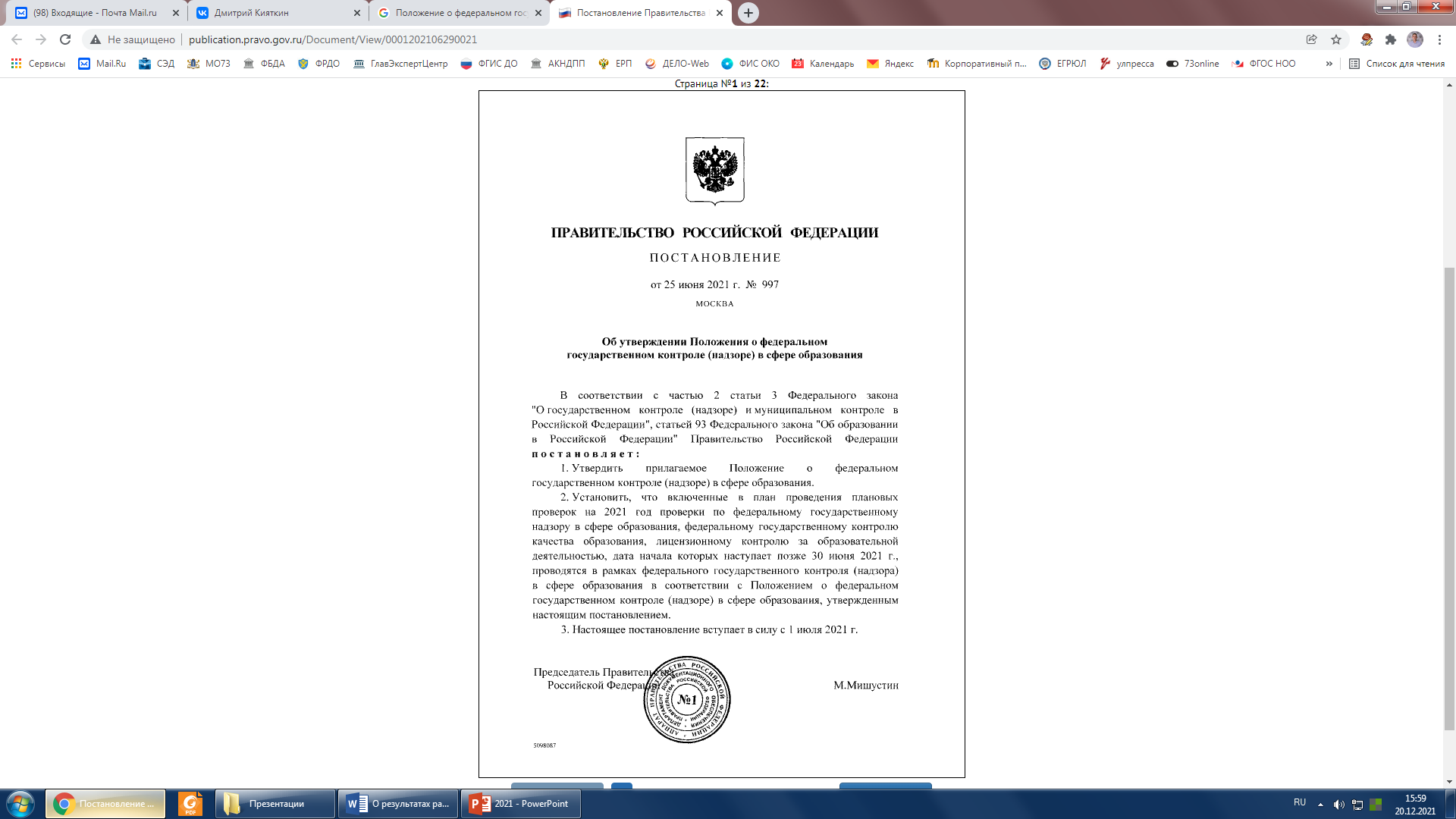 наличие обращений о нарушении обязательных требований, признанных обоснованными в течение календарного года, предшествующего дате принятия решения об отнесении объекта федерального государственного контроля (надзора) в сфере образования к определенной категории риска;
наличие неисполненных решений контрольно-надзорного органа;
наличие вступившего в силу постановления о назначении административного наказания за совершение административного правонарушения в сфере образования (в течение 3-х лет, предшествующих дате принятия решения об отнесении объекта федерального государственного контроля (надзора) в сфере образования к определенной категории риска).
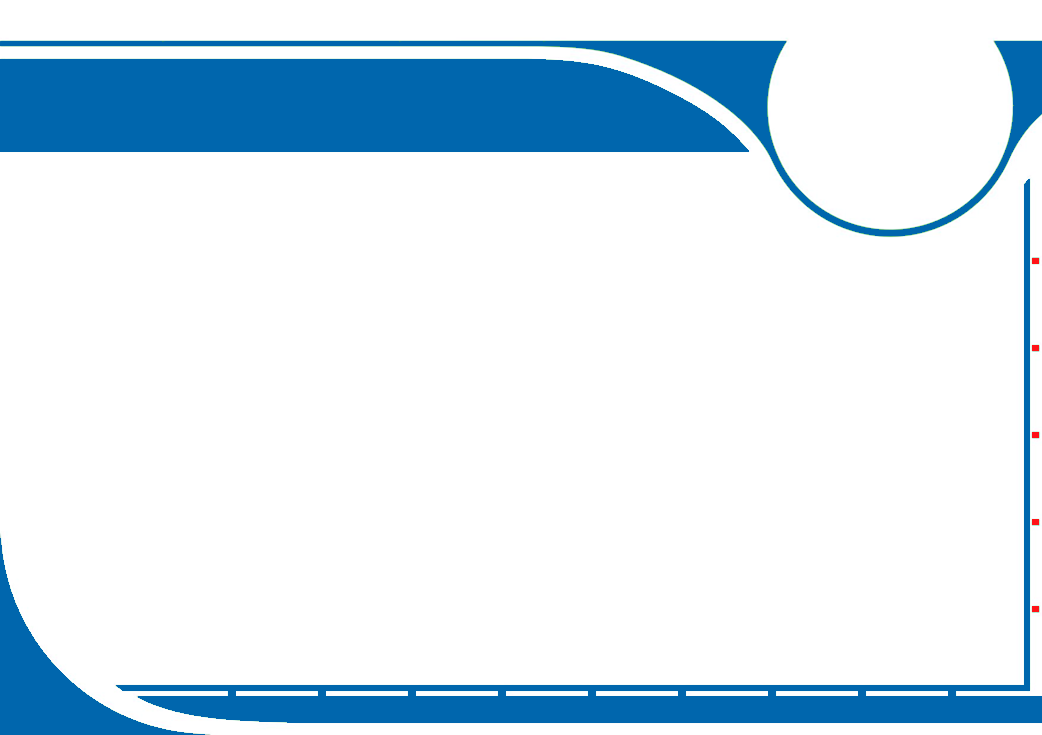 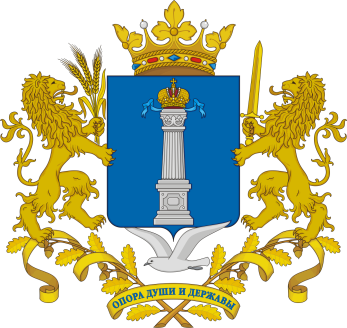 Министерство просвещения и воспитания Ульяновской области
Департамент по надзору и контролю в сфере образования
Индикаторы риска нарушения обязательных требований 
при осуществлении ФГКН в сфере образования
(приказ Федеральной службы по надзору в сфере образования и науки от 04.10.2021 № 1336 )
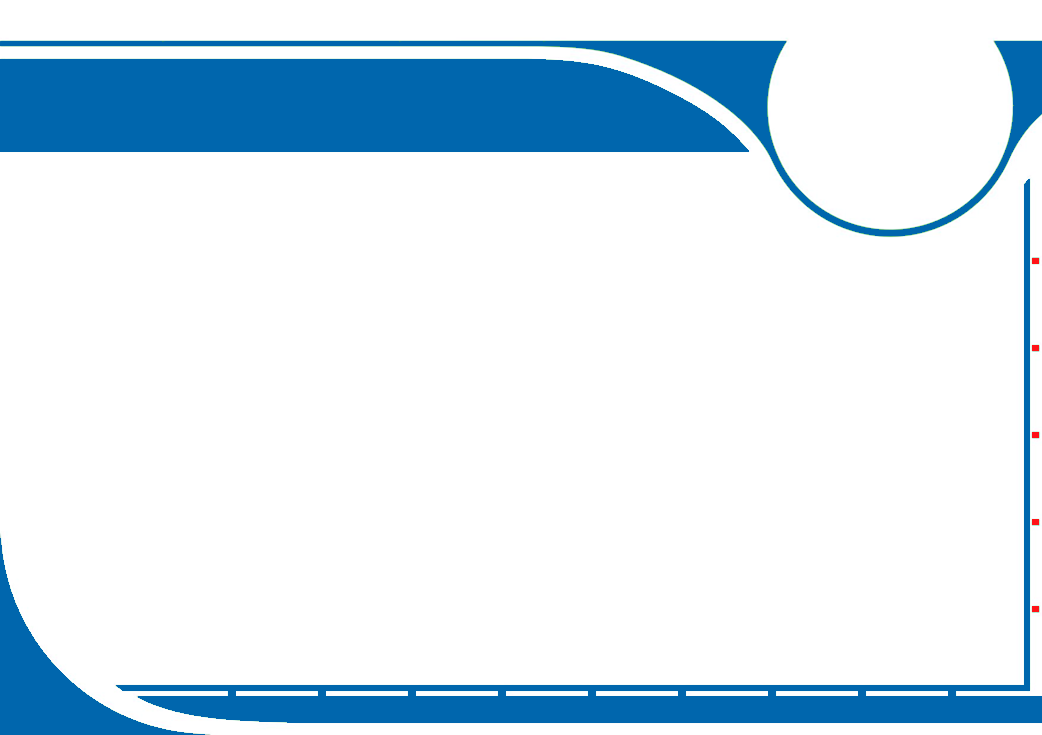 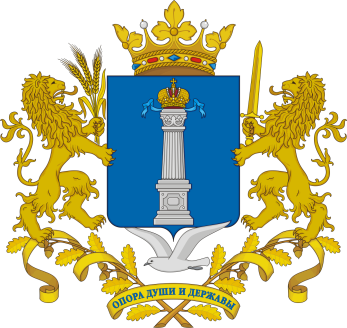 Министерство просвещения и воспитания Ульяновской области
Департамент по надзору и контролю в сфере образования
Положение о федеральном государственном контроле (надзоре) 
в сфере образования (утверждено постановлением Правительства Российской Федерации от 25.06.2021 № 997)
Профилактические мероприятия
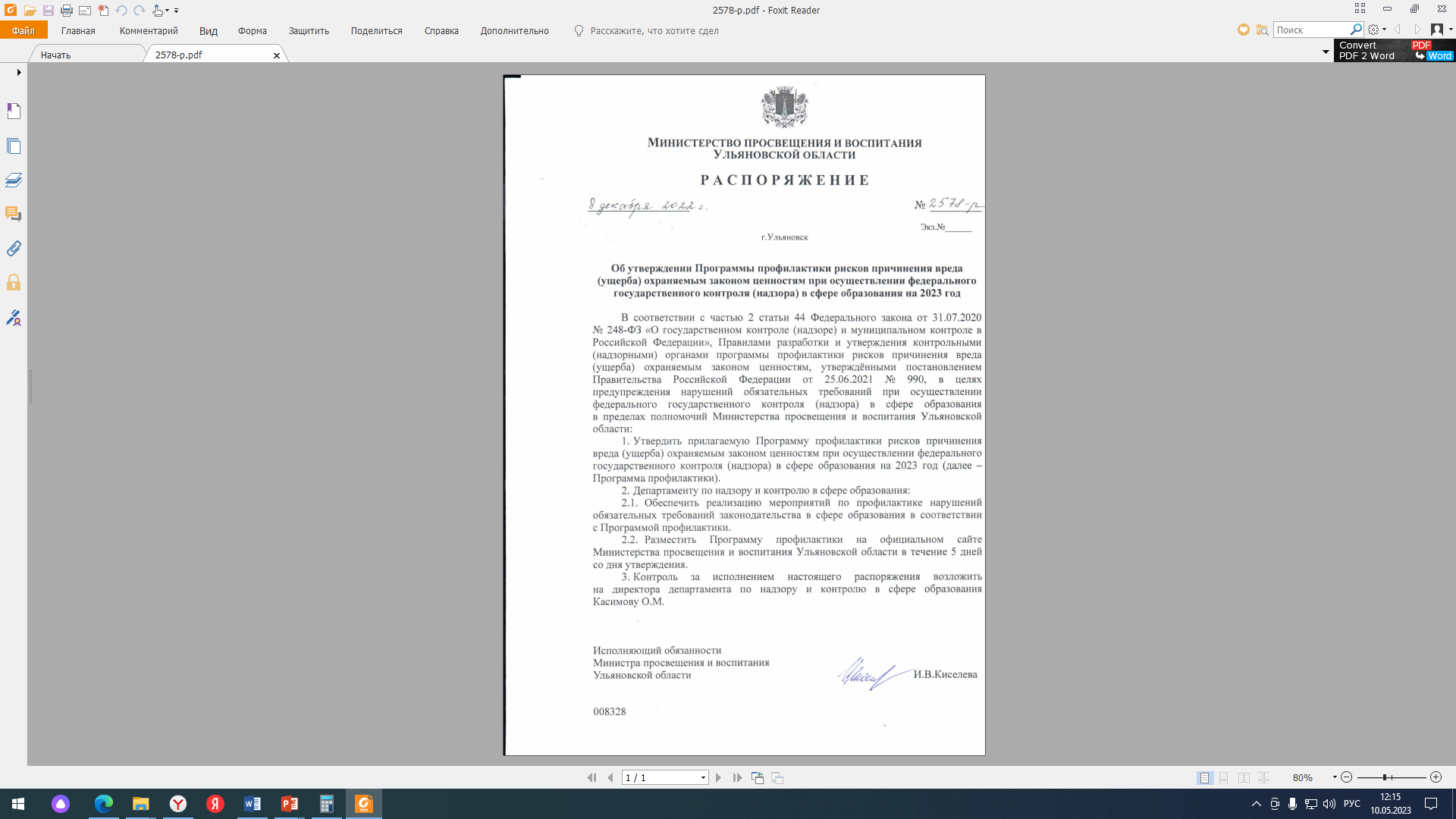 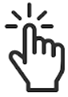 Программа 
профилактики 
рисков причинения 
вреда (ущерба) охраняемым 
законом 
ценностям (…) 
на 2023 год
https://www.mo73.ru/
информирование
консультирование
обобщение правоприменительной практики
объявление предостережения
профилактический визит
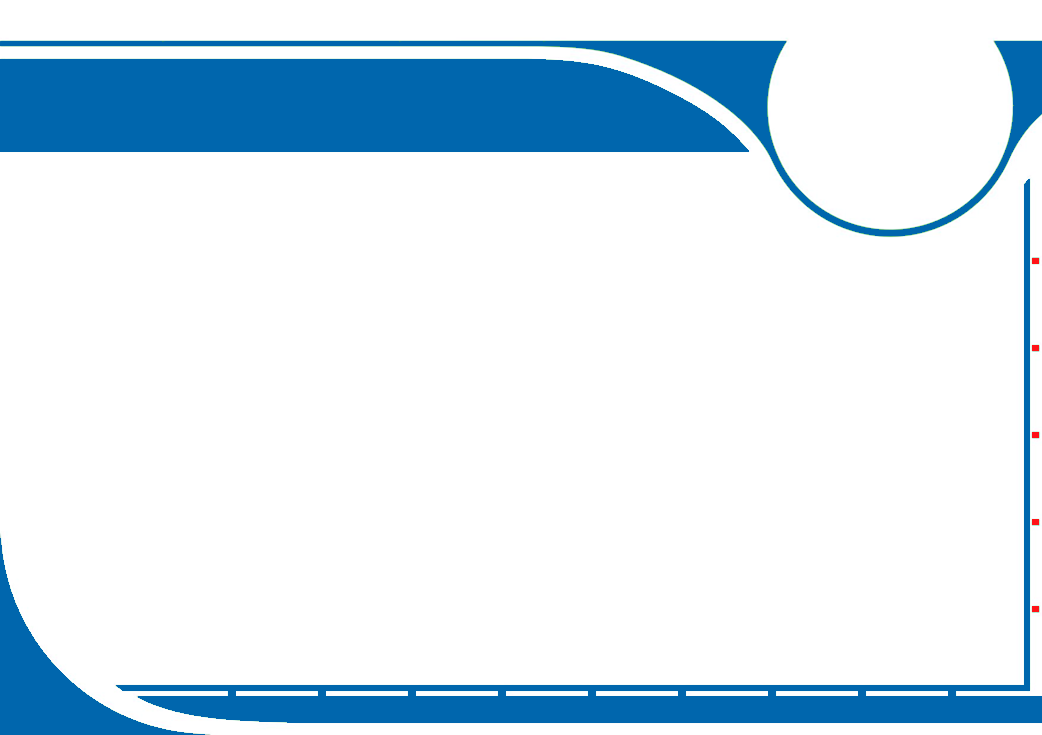 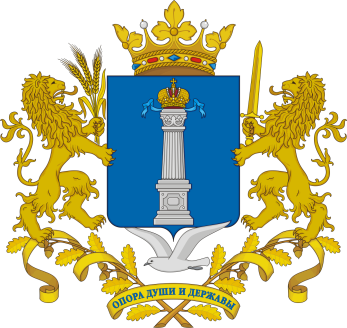 Министерство просвещения и воспитания Ульяновской области
Департамент по надзору и контролю в сфере образования
Программа профилактики
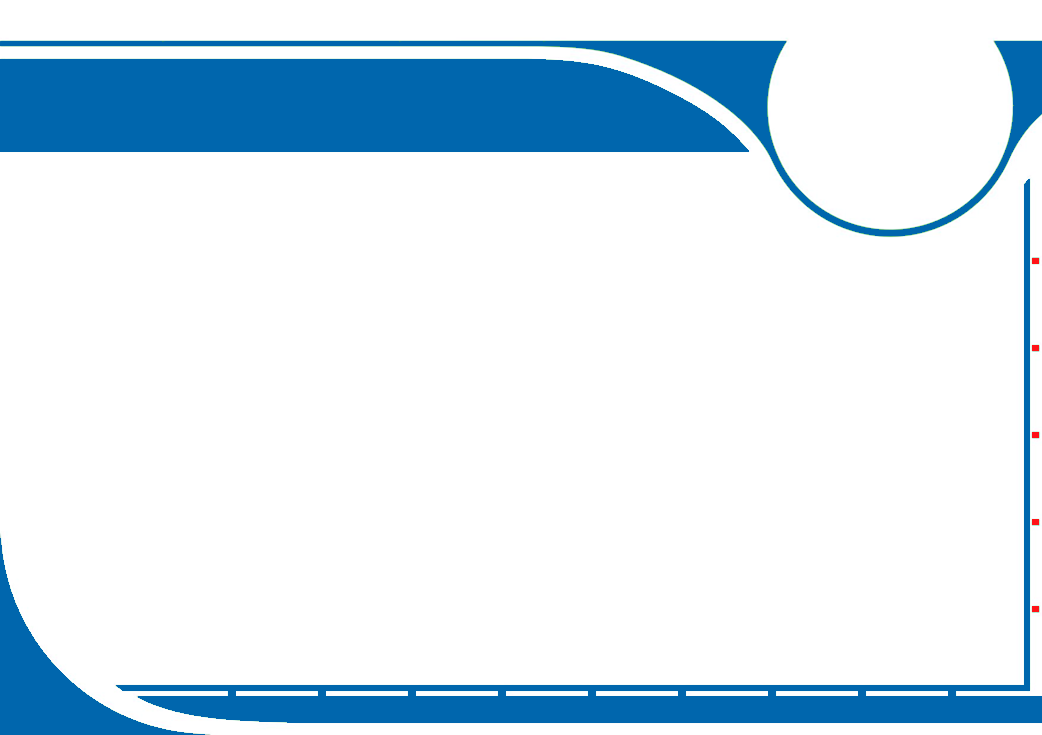 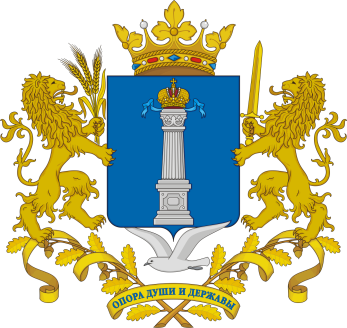 Министерство просвещения и воспитания Ульяновской области
Департамент по надзору и контролю в сфере образования
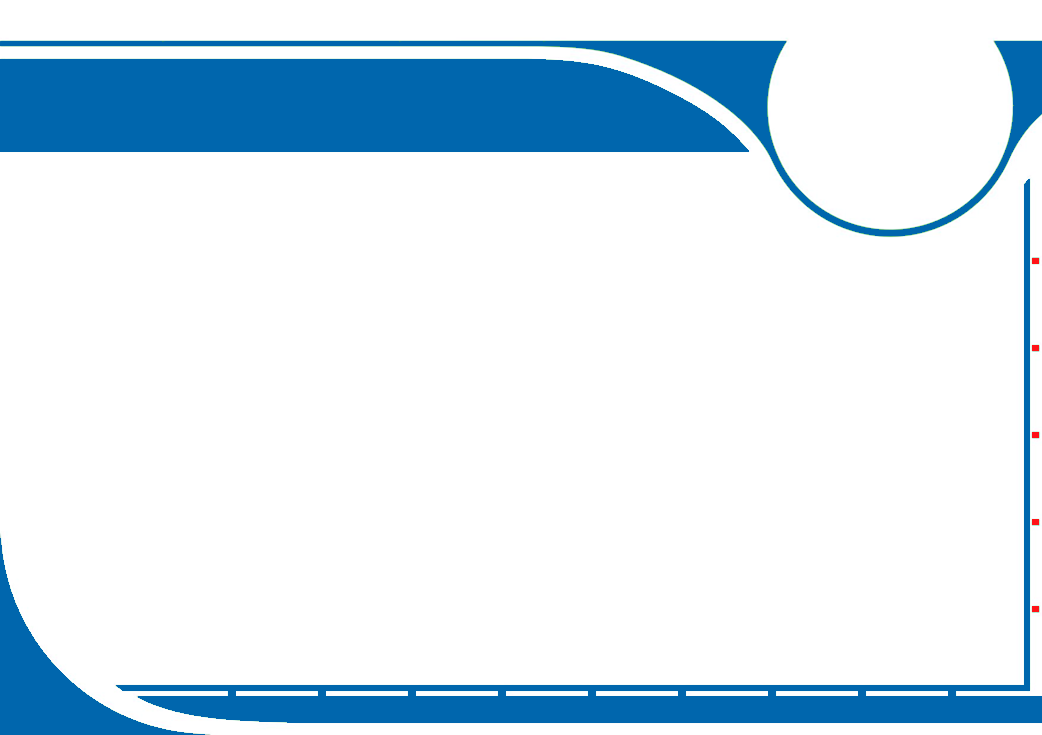 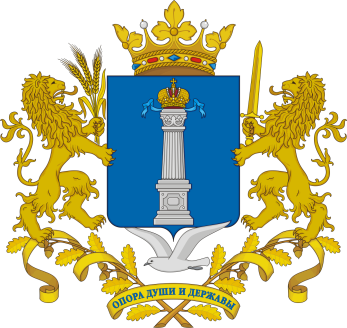 Министерство просвещения и воспитания Ульяновской области
Департамент по надзору и контролю в сфере образования
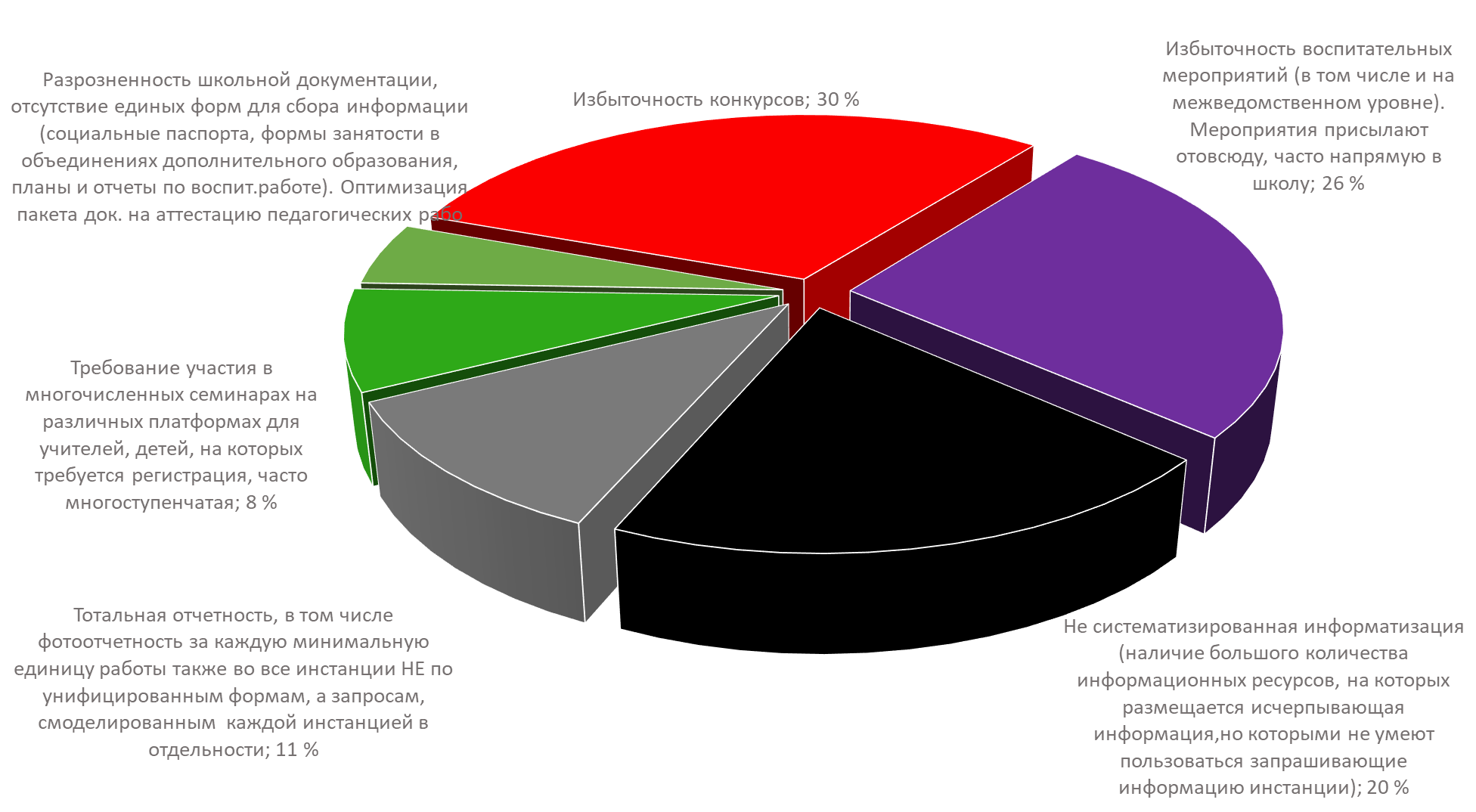 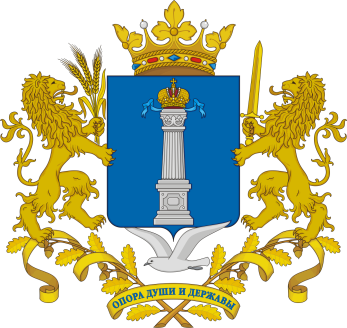 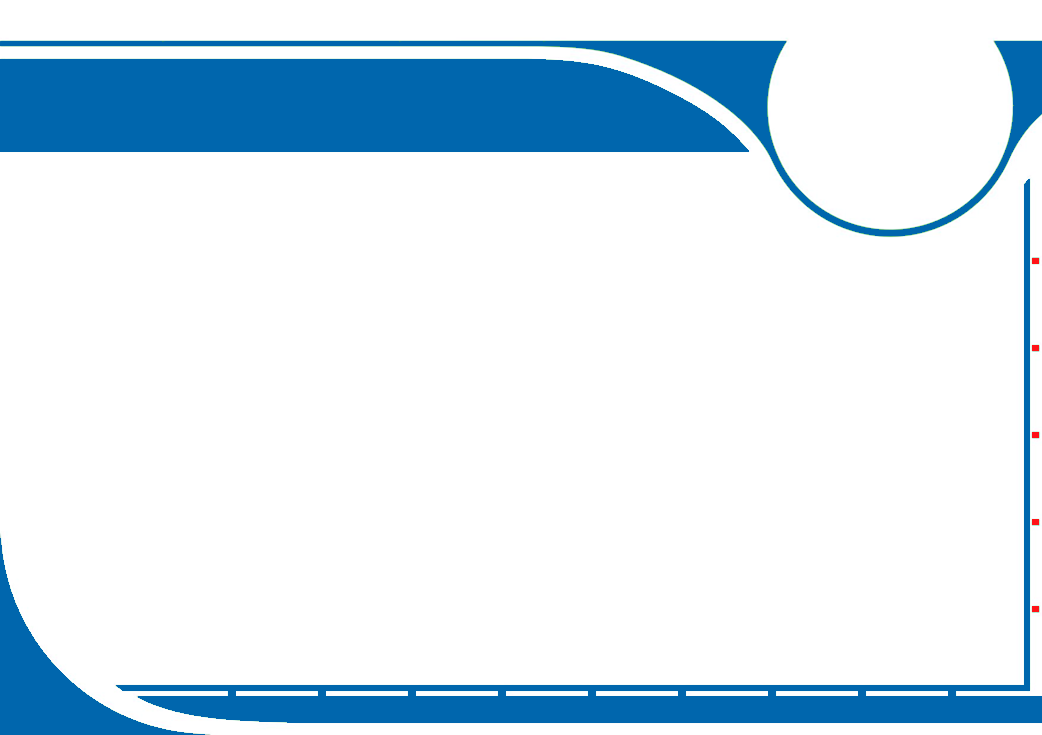 Министерство просвещения и воспитания Ульяновской области
Департамент по надзору и контролю в сфере образования
На пути к снижению бюрократической нагрузки
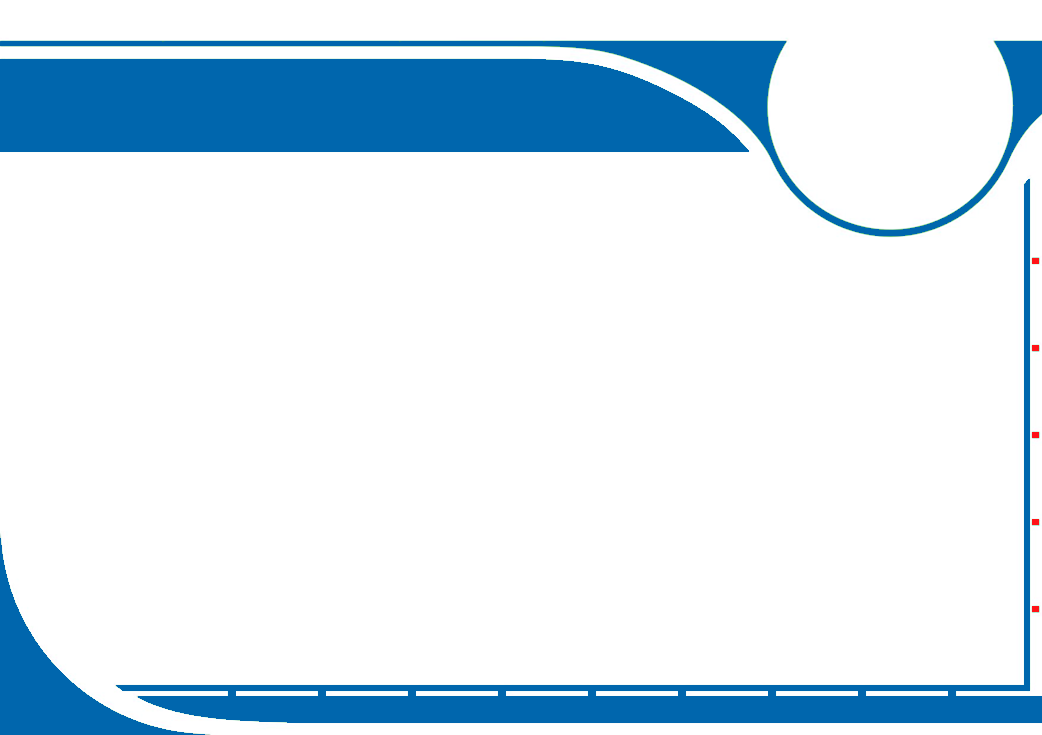 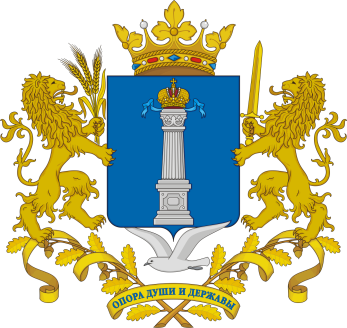 Министерство просвещения и воспитания Ульяновской области
Департамент по надзору и контролю в сфере образования
СПАСИБО ЗА ВНИМАНИЕ
Адрес: 432042, г. Ульяновск, ул. Доватора, 14
Режим работы: ПН – ПТ с 09:00 до 18:00
перерыв – с 13:00 до 14:00
olkko@mo73.ru

8(8422) 63-04-04